Доповідь «Проєктна діяльність. Гранти»
14 червня 2023р.
Доповідач: Мамонов І.Л.
м.т. 067-3796744
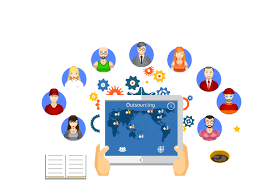 Покращення якості житті ВИМАГАЄ спільних дій.
Єднання критичне для процвітання громади.
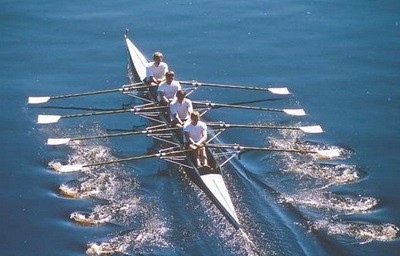 Спільнота важливіша за місце 
(не так важливо де, 
наскільки важливо з ким).
КРОК 1. ПРОБЛЕМА ПРАВИЛЬНО
ПРОБЛЕМА - одна із чорних плям у житті громади.
ПРОБЛЕМА НЕПРАВИЛЬНО (пляма не чорна)
ПРОБЛЕМА НЕПРАВИЛЬНО 
(фрагментарний опис)
КРОК 2. ПРОБЛЕМА-ЦІЛЬ ПРАВИЛЬНО
ЦІЛЬ - це світле майбутнє в уяві замість чорної плями, буквальна оберненість чорного на біле.
ПРОБЛЕМА-ЦІЛЬ НЕПРАВИЛЬНО 
(ціль у тумані замість світлого майбутнього)
ПРОБЛЕМА-ЦІЛЬ НЕПРАВИЛЬНО 
(ціль не відповідає проблемі за масштабом, спрямованістю, групам осіб тощо)
НАСТУПНІ КРОКИ. ПРОЄКТ ПРАВИЛЬНО
Відповідаємо на питання ЯК, КОЛИ, З КИМ, ЗА РАХУНОК ЧОГО дійти від проблеми до цілі (від чорного до білого).
ДІЇ (ЗАХОДИ), ГРАФІК, БЮДЖЕТ, КОМАНДА
НАСТУПНІ КРОКИ. ПРОЄКТ ПРАВИЛЬНО
ДІЇ (ЗАХОДИ), ГРАФІК, БЮДЖЕТ, КОМАНДА
ПРОЄКТ - набір дій, спрямованих на досягнення чітко і конкретно сформульованих цілей в певних часових і бюджетних рамках.
ПРОЄКТ НЕПРАВИЛЬНО 
(дії не досягають цілі, складові проєкту не узгоджені між собою або відсутні)
ДІЇ (ЗАХОДИ), ГРАФІК, БЮДЖЕТ, КОМАНДА
ПРОЄКТ - набір дій, спрямованих на досягнення чітко і конкретно сформульованих цілей в певних часових і бюджетних рамках.
ПРОЄКТ, ВИКОНАННЯ, ЗВІТНІСТЬ
?
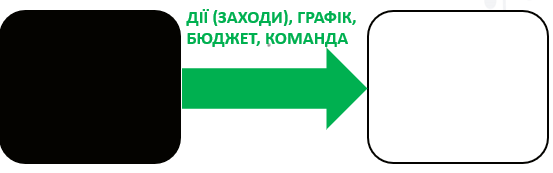 ПРОЄКТ - набір дій, спрямованих на досягнення чітко і конкретно сформульованих цілей в певних часових і бюджетних рамках.
Форма ТЗ на проєк-ти роз-витку
Проєкти пишуть всі


Беремо участь скрізь, 
де є гроші


Щоб добре плавати, треба регулярно відвідувати басейн
Якісний проЄкт розвитку
соціально-економічний ефект !

чіткий, зрозумілий та логічний алгоритм !!

довгостроковий вплив і сталість результатів !!!

не забути, що розвиток – це завжди про ЛЮДЕЙ !!!!
ДЕЯКІ АКТУАЛЬНІ ГРАНТОВІ КОНКУРСИ У ЧЕРВНІ 2023 РОКУ
Грант на власну справу, термін до 18 червня, розмір до 250 тис.грн., джерело: Дія.

Грант на переробне підприємство, термін до закінчення грошей, розмір до 8 млн.грн., джерело: Дія.

Чисельні гранти від USAID, джерело: USAID Competitive Economy Program (CEP) Application Manager (submittable.com)
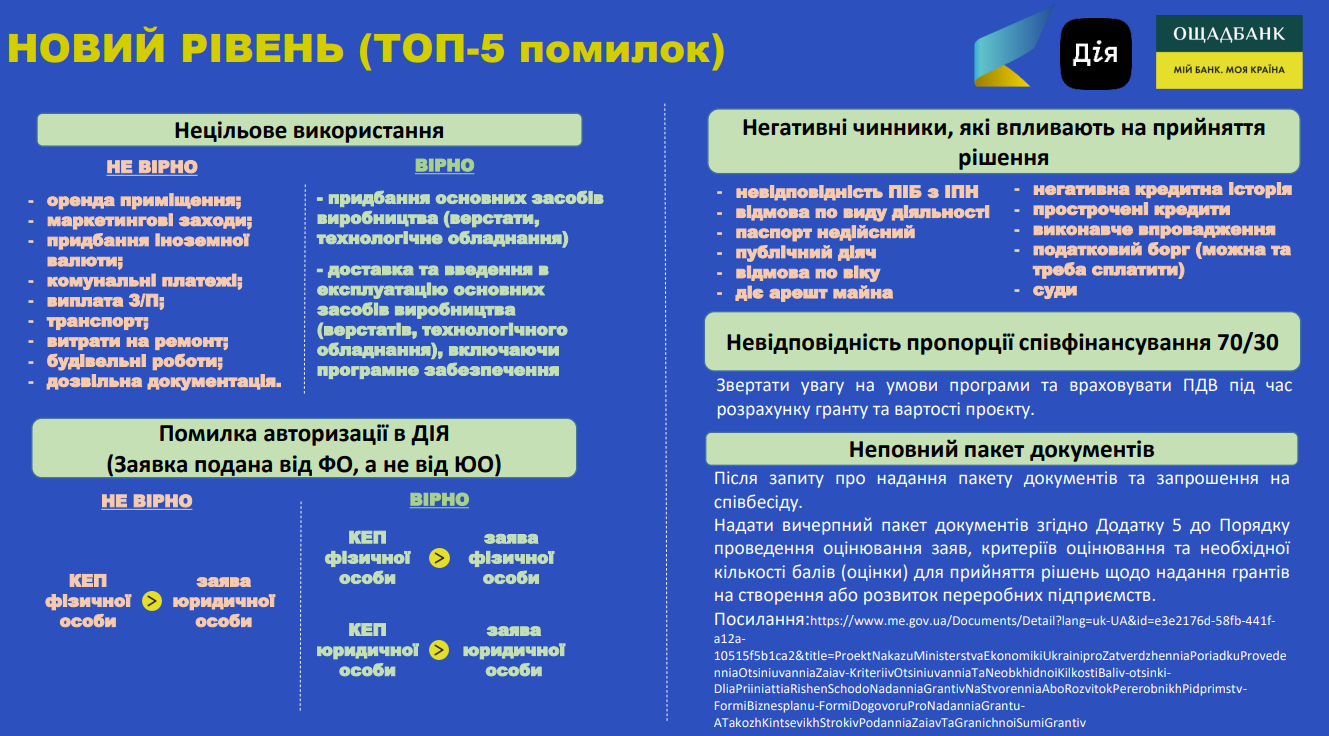 Дякую за увагу та активність!
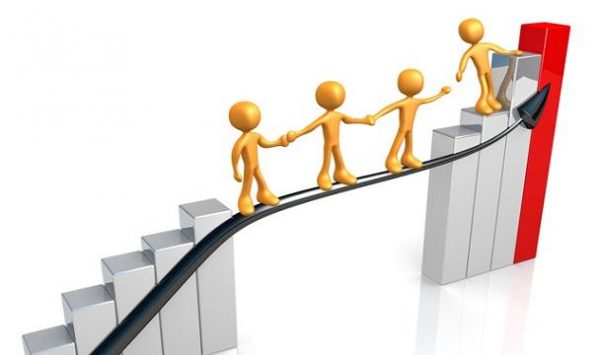